Washington State Department of Health
Office of Immunization and Child Profile

This certifies that:
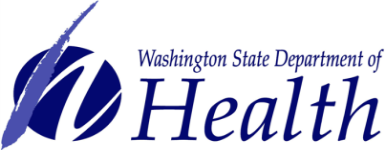 Name
Participated in the: 


Mumps Outbreak Webinar

January 10, 2017

 
 




________________________________________
Michele Roberts, MPH, MCHES, Director
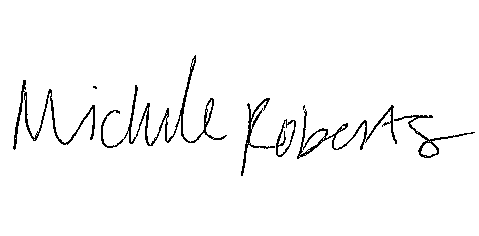